Microcontroller Knee Joint
Mr. Firas Thair Al-Maliky
1
2020-2021
Microcontroller Knee Joint
Microprocessor-controlled knees (MCKs) do not utilize motors to power joint rotation, but they adjust damping in the knee to improve swing- and/or stance-phase control as appropriate for the user during gait
2
2020-2021
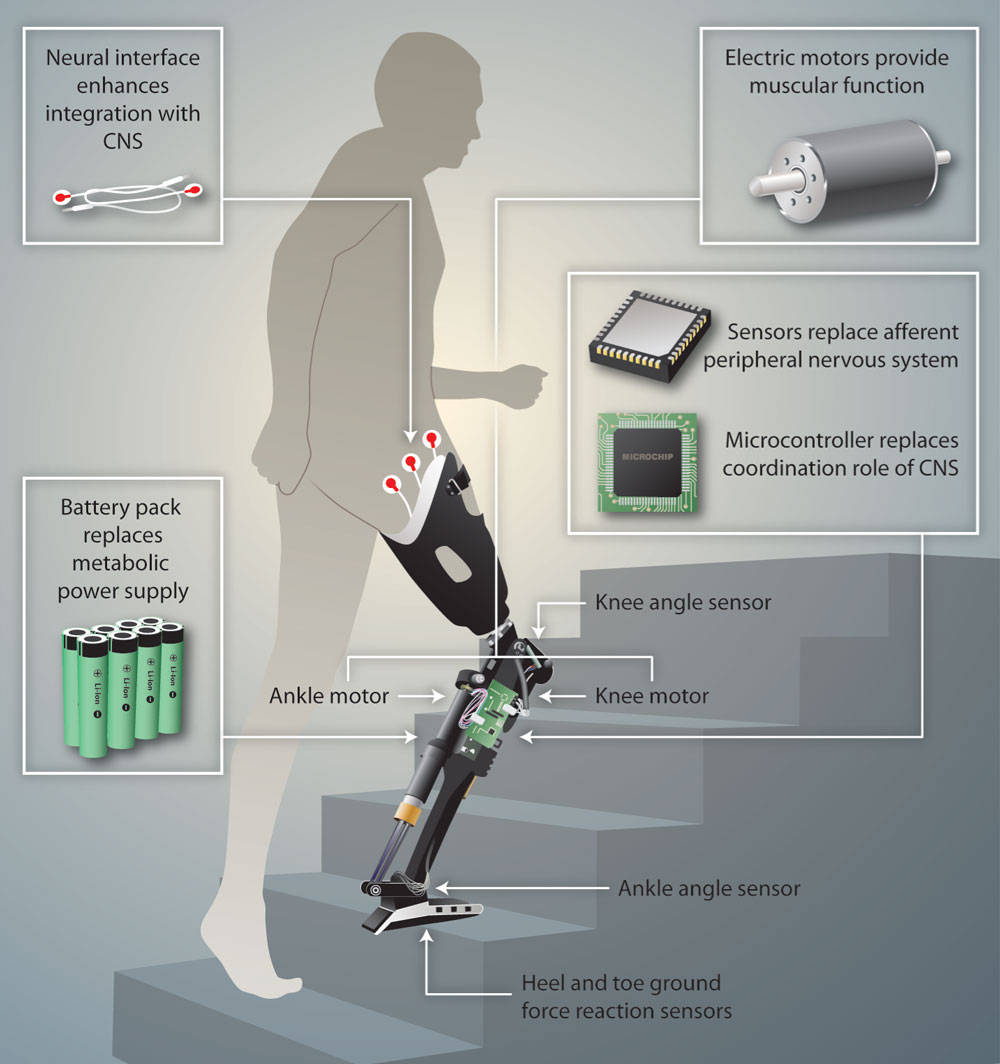 3
2020-2021
Microcontroller Knee Joint
Some of the newer microprocessor-controlled knees currently on the market utilize adaptive control to automatically adjust to a user’s gait over time, so less setup and fine-tuning of the device is required by the prosthetist. Emphasis, too, is being placed on developing knees that are less costly, less complex, and more dependable than earlier microprocessor-controlled designs
4
2020-2021
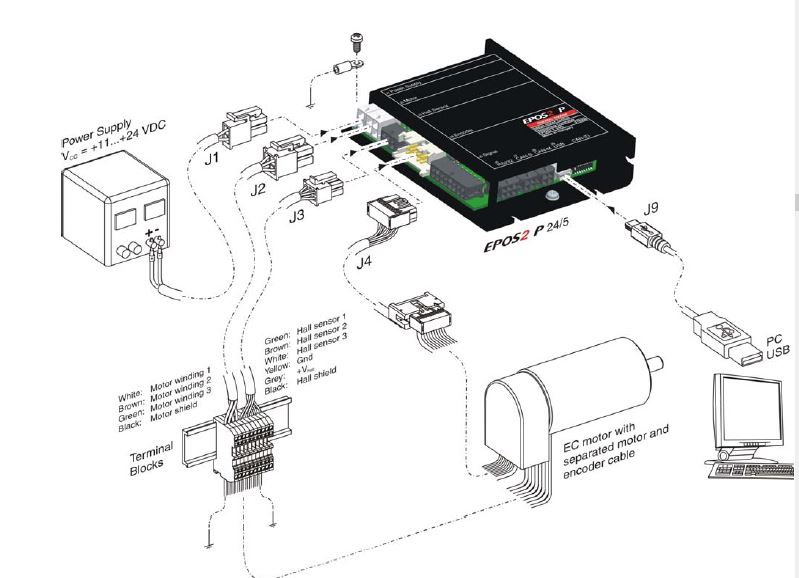 5
2020-2021
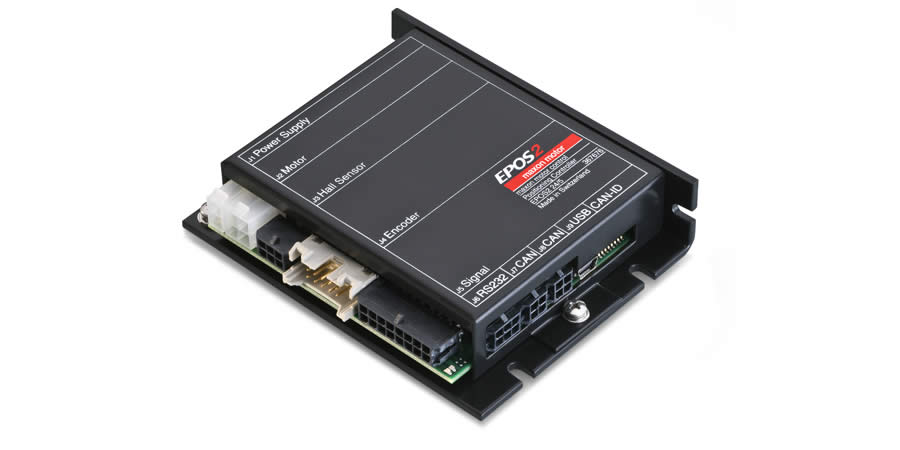 6
2020-2021
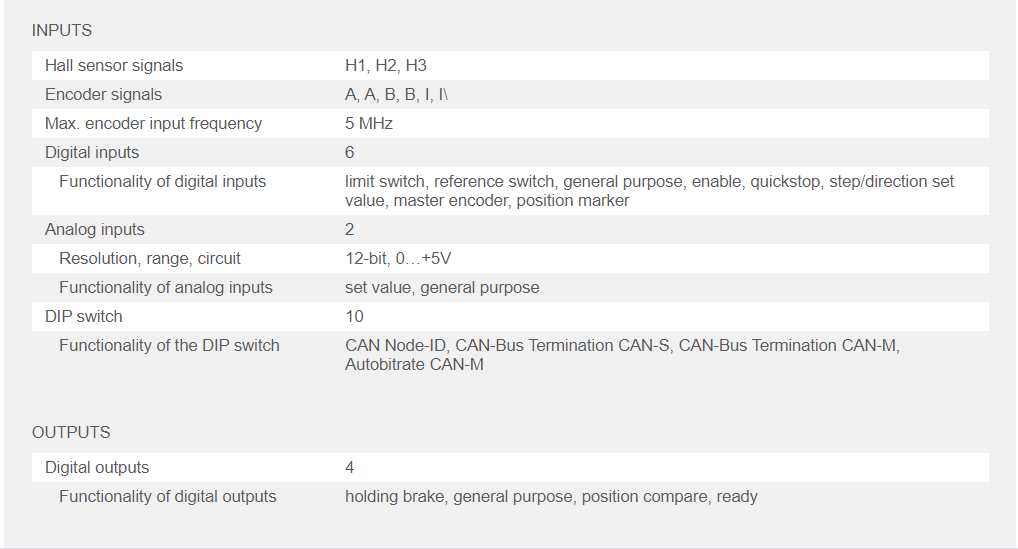 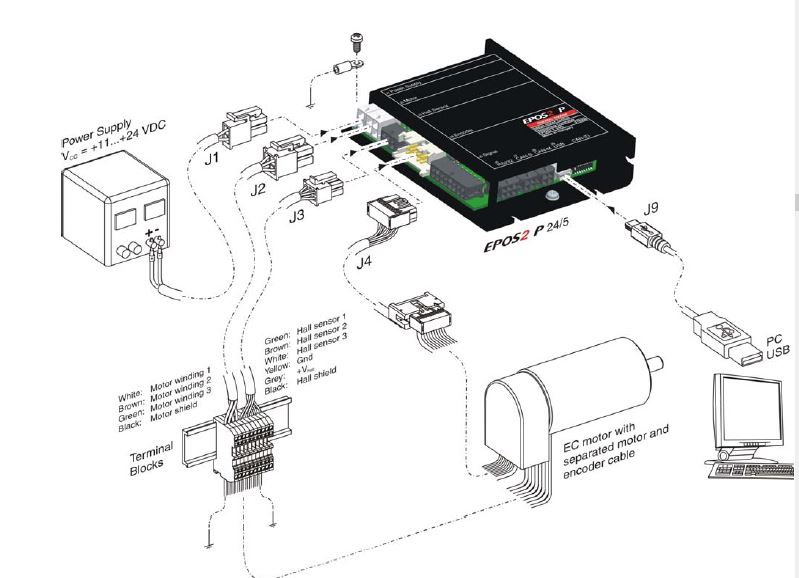 7
2020-2021
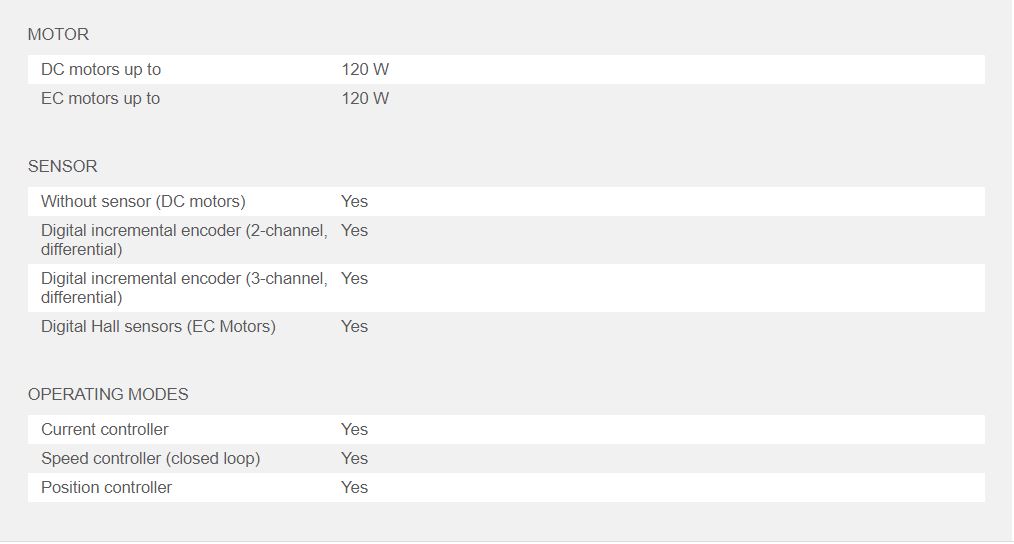 8
2020-2021
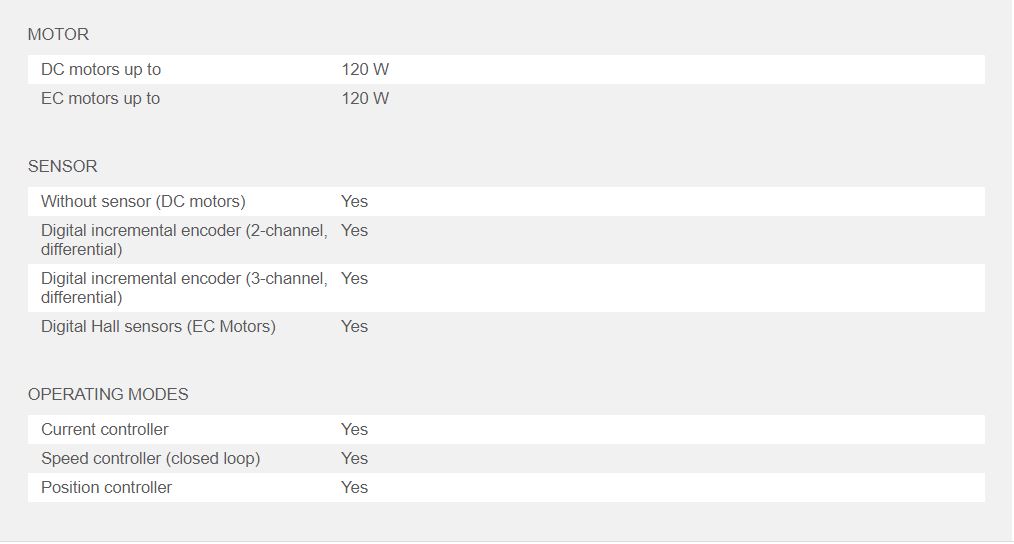 9
2020-2021
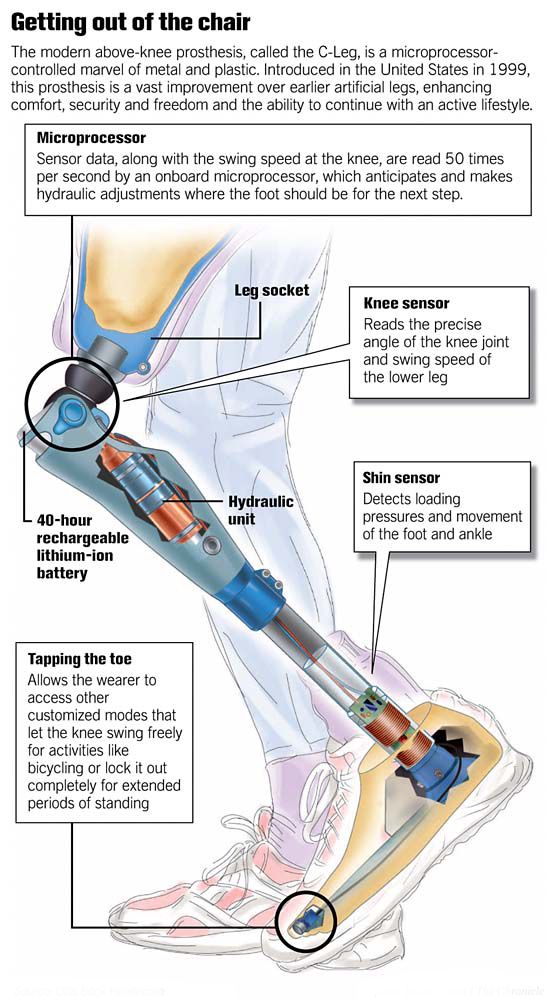 10
2020-2021
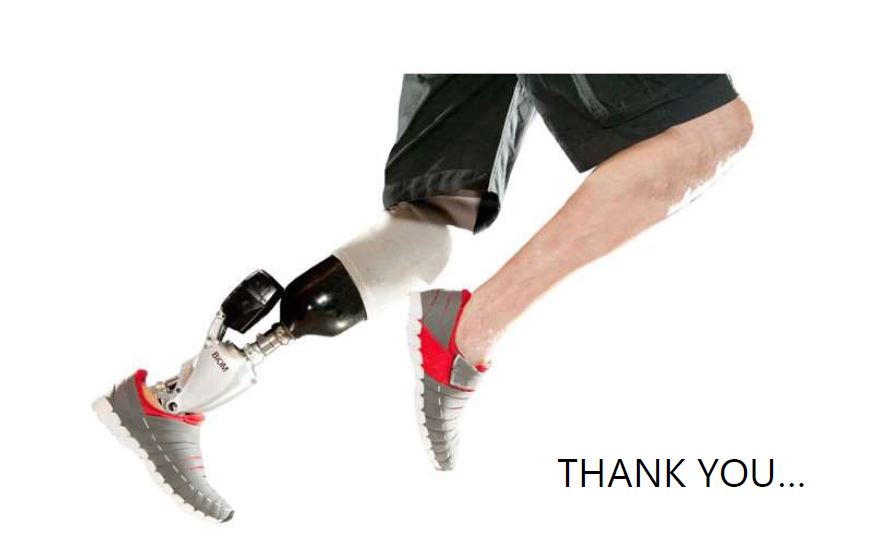 11
2020-2021